PHÒNG GIÁO DỤC & ĐÀO TẠO QUẬN LONG BIÊN
TRƯỜNG MẦM NON SƠN CA
THƠ:
Đoàn tàu lăn bánh
Giáo viên: Lê Thị Giang
Lớp: Mẫu giáo nhỡ B3
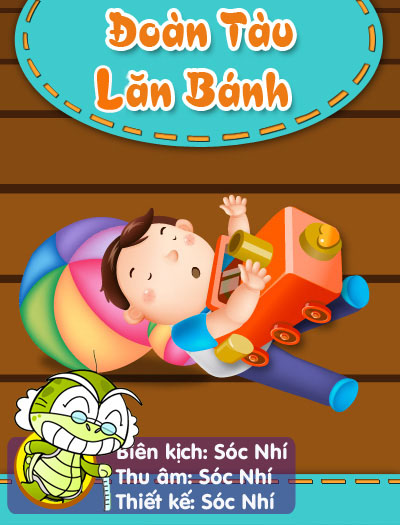 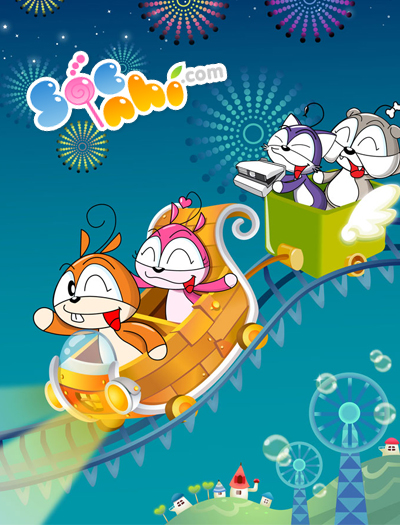 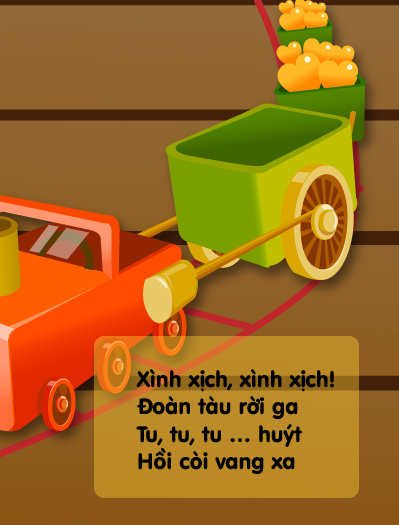 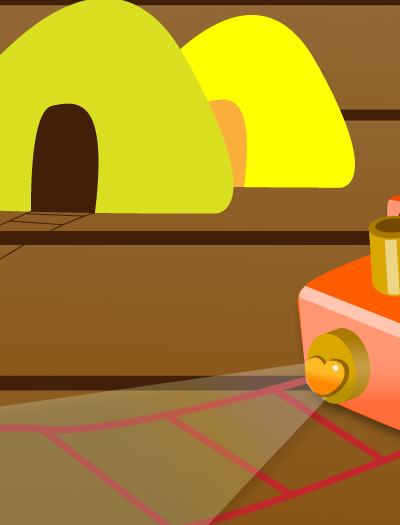 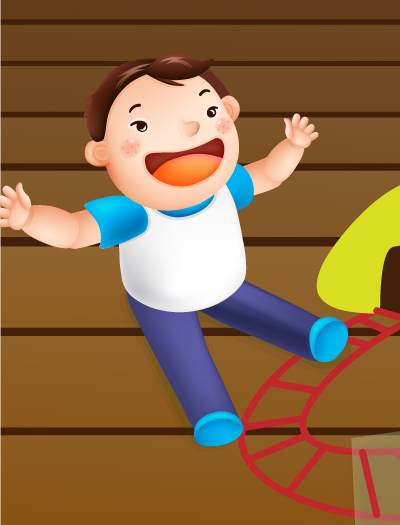 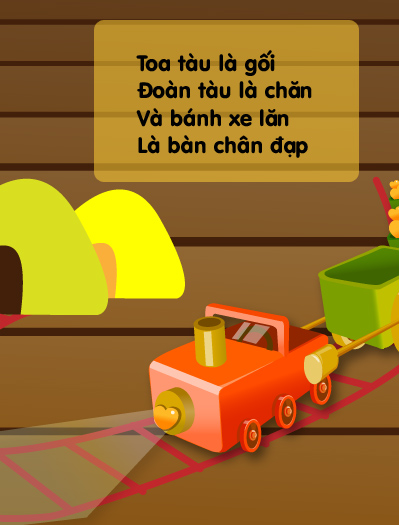 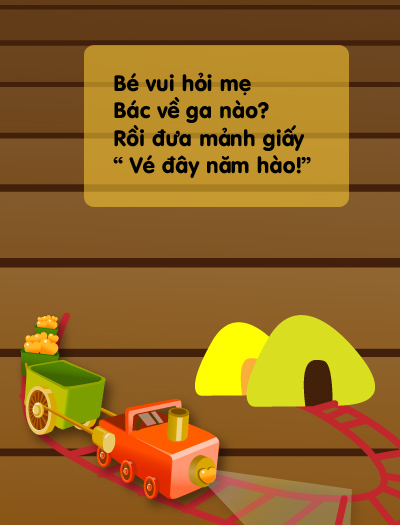 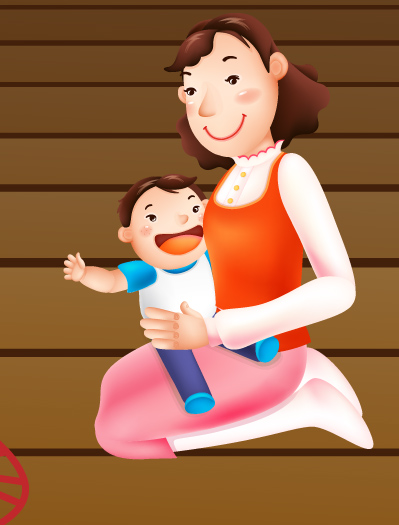 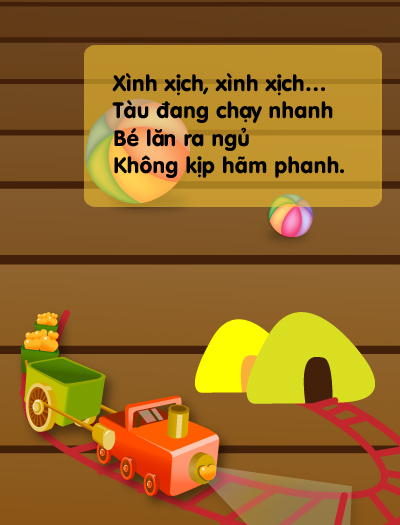 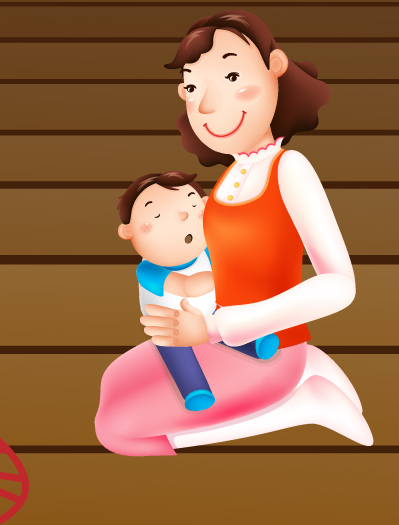